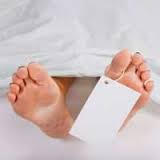 گواهی فوت
دکتر ارتین کمالی ثابتی
متخصص پزشکی قانونی و مسمومیت ها
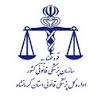 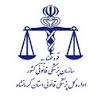 دستورعمل تكميل فرم 1- ع
اين گواهي به طور کلی از دو قسمت گواهي فوت و مجوز دفن تشكيل شده است. هر دو قسمت آن بايد توسط پزشك مهر و امضاء شود و مجوز دفن بايد توسط مراجع قانوني صادر گردد.
 در موارد زير مجوز دفن توسط پزشكي قانوني صادر مي گردد: 
قتل
خودكشي
مرگ به دنبال هر گونه منازعه ( اعم از درگيري فيزيكي و يا لفظي) 
مرگ ناشي از صدمات هر نوع سلاح سرد و يا گرم
مرگ به دنبال حوادث رانندگي و تصادف ( به هر شكل و با هر فاصله زماني از حادثه كه مرگ رخ دهد)
مرگ به دنبال مسموميت ( شيميايي، دارويي ، گاز گرفتگي و ...)
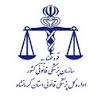 مرگ به دنبال سوء مصرف موارد
مرگ به دنبال حوادث غير مترقبه ( زلزله، سيل، سرمازدگي، گرمازدگي، صاعقه زدگي و ...)
مرگ ناشي از كار ( حوادث شغلي، مواد آلاينده محيط كار و ...)
 مرگ در زندان، بازداشتگاه، پرورشگاه، اردوگاه، پادگان، آسايشگاه، مهمانسرا و ...
 مرگ در معابر و مجامع عمومي و پارك ها
مرگ مادر ناشي از اقدامات تشخيصي و درماني در حين بارداري، حين زايمان يا متعاقب زايمان و يا سقط جنين 
 مرگ حين يا متعاقب ورزش
 مرگ هاي ناگهاني، غير منتظره و غير قابل توجيه
 هر مرگي كه احتمال شكايت از كسي مطرح باشد
 هر نوع مرگ مشكوك و مرگ با علت ناشناخته
 هر نوع مرگ افراد ناشناس و مجهول الهويه 
 مرگ اتباع بيگانه
 هر مرگي كه احتمال جنحه يا جنايت در آن برود.
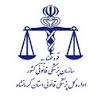 اين گواهي بايد با خودکار و با خط خوانا بصورتي نوشته شود كه روي هر سه نسخه قابل خواندن باشد.
علت مرگ به فارسي نوشته شده و از بكار بردن كلمات بصورت مخفف و انگليسي جداً پرهيز شود.
در بند هایی که لازم است گزینه ای با ذکر یک علامت در داخل مربع مربوطه انتخاب شود، لازم است از علامت ضربدر استفاده شود (   )
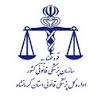 نحوه تكميل گواهي فوت
اين گواهي براي كليه متوفيان به غير از موارد مرده زايي ( جنین هفته 22 حاملگي به بعد ) و نوزادن مرده به دنيا آمده و متولديني كه كمتر از 7 روز عمر كرده اند، تكميل مي گردد. بنابراین باید در هنگام صدور گواهی فوت، درصورتی که متوفي نوزاد است سن دقیق آنها مورد توجه قرار گیرد.  
شماره ثبت در سامانه: اين شماره، پس از ثبت اطلاعات در سامانه ثبت مرگ و مير اخذ و بر روي گواهي فوت درج مي گردد.
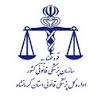 مشخصات عمومي متوفي: در اين بخش مشخصات عمومي و شناسنامه اي متوفي كه از نظر هويتي ، قانوني و ابطال شناسنامه  با اهميت است به طور كامل نوشته مي شود و لازم است نكات زير در هنگام صدور گواهي فوت مورد توجه قرار گيرد: 
شماره ملي و شماره شناسنامه  متوفي بايد به صورت دقيق در قسمت سربرگ و در قسمت مشخصات عمومي متوفي ثبت گردد.
در بخش شماره ملي سرپرست خانوار، شماره ملي فردی كه به عنوان سرپرست خانوار متوفي شناخته مي شود، بايد ثبت گردد.
وضعيت سواد متوفي بر اساس گزينه هاي مشخص شده، ثبت شود.
براي مواردي كه متوفي بالاي 7 روز و زير 5 سال سن داشته باشد و مادر وی در قيد حيات باشد در قسمت مشخصات متوفي در رديف هاي 13 الي 15 اطلاعات مربوط به مادر در كادر مربوطه كامل گردد. 
تاريخ تولد و تاريخ فوت بايد بر اساس روز ، ماه و سال به عدد و به حروف نوشته شود.
نشاني محل سكونت دائمي متوفي محلي است كه متوفي در زمان فوت در آنجا زندگي مي كرده مشروط بر اينكه اقامتگاه ديگر نداشته باشد، اقامتگاه خانوارهايي كه بيش از يك اقامتگاه دارند، محلي است كه بيشترين مدت سال را در آن به سر مي‌برند.
در قسمت تلفن ثابت ، شماره تماس ثابتي و کد منطقه از خانواده درجه یک متوفي ثبت گردد و در صورت نداشتن تلفن ثابت، شماره تماسي فرد دیگری برای پيگيري هاي بعدي قيد گردد.
در قسمت مكان فوت با توجه گزینه های ذکر شده، يك مورد انتخاب و در صورتيكه مكان فوت در بين موارد وجود ندارد، گزینه ساير انتخاب و مشخص گردد.
چنانچه متوفي زن در سن باروري مي باشد بايد يكي از گزينه هاي موجود در بخش 21 انتخاب گردد.
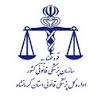 علت فوت
به طور کلی بر اساس استاندارد بین المللی، بخش علت گواهی فوت شامل دو قسمت مي باشد، در قسمت اول  به ترتيب ،سلسله علل بيماري  و يا وضعيتي كه منجر به فوت ( بند الف) توسط پزشك ذكر مي گردد و هر بند از بند قبلي منتج شده و بيماري اوليه اي كه سبب بروز سلسله وقايع منجر به فوت شده است در آخر اين علل ذكر مي شود. به عبارت دیگر از بین بیماری یا حالت ها، آخرین بیماری، آسیب یا عارضه ای که قبل از مرگ وجود داشت است در قسمت (الف) نوشته می شود و به همین ترتیب تا بیماری اولیه سلسله علل مرگ ثبت می گردد.
در قسمت دوم، ساير وضعيت‌ها و یا بیماری هایی که به روند مرگ کمک کرده اند و در واقع در وقوع مرگ موثر بوده‌ اما منتج به علل اشاره شده در قسمت اول نشده‌اند همراه با فاصله تقريبي هر وضعيت تا مرگ بايد مشخص گردد. (به مثال زیر توجه شود)
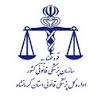 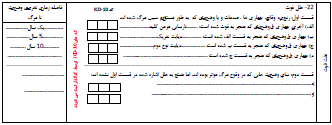 لازم به ذكر است كه علايم بيماري و يا حالات و نشگان فوت همانند ايست قلب، ايست تنفسي، ضعف و غيره نبايد منظور گردد. كدICD-10  مربوط به هريك از بيماري ها در كادر مربوطه پس از تكميل فرم گواهي پزشكي  توسط كدگذاران تعیین و ثبت میشود. ضمنا لازم است فاصله زمان تقريبي هر بیمار و یا وضعيت تا مرگ بر حسب سال، ماه، روز، هفته و یا ساعت ثبت شود.

در قسمت صادر كننده لازم است نام و نام خانوادگي پزشك صادر كننده گواهي دقيقاً ثبت و مهر زده شود. در صورتي كه واحد صادر كننده گواهي موسسه درماني اعم از بيمارستان، زايشگاه، مركز بهداشتي درماني و يا ساير موسسات بهداشتي و درماني باشد، بايد ضمن تكميل بند اول، توسط پزشك، نام واحد صادر كننده گواهي نوشته و مهر آن در قسمت مربوطه زده و توسط رئيس آن موسسه امضاء شود.

در قسمت جواز دفن مشخصات صادر كننده مجوز دفن ( نام و نام خانوادگي و شماره نظام پزشكي) ثبت شده و مهر و امضا شود.
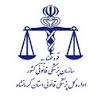 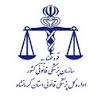 دستورعمل تكميل فرم 2-ع
اين گواهي براي موارد مرده زايي ( از هفته 22 حاملگي به بعد ) و يا مرگ زود هنگام نوزادي از لحظه تولد تا 7 روز اول زندگي نوزاد تكميل مي گردد. 
شماره ثبت در سامانه:
اين شماره، پس از ثبت اطلاعات در سامانه ثبت مرگ و مير اخذ و بر روي گواهي فوت درج مي گردد. 
 مشخصات نوزاد: 
زمان تولد و فوت: براي نوزاداني كه زنده به دنيا مي آيند ( بند 1)  بايد كامل ثبت گردد و براي موارد مرده زائي بند 2 تكميل گردد. جهت درج زمان دو خانه سمت چپ برای ساعت و دو خانه سمت راست برای دقيقه در نظر گرفته شده است. نيمه شب به صورت 00:00 ثبت می‌شود. از ظهر تا نيمه شب نيز به صورت ساعت کامل (يا ساعت نظامی) يعنی 13، 14، 15 و... ثبت گردد. در مورد ثبت ساعت‌ها ودقيقه‌ها، عددهای يک رقمی 1تا 9 به صورت 01 تا 09 نوشته می شود. مثلاً 35 دقيقه پس از بامداد،    35 :00 و ساعت 6 و40 دقيقه صبح، 40 : 06 وساعت 10 بعد از ظهر، 00 :22 ثبت می شود.از ذكر عباراتي چون AM. و PM. ونظاير آن پرهيز گردد.
براي نوزادی که زنده متولد شده باشد، تاريخ تولد و فوت و براي موارد مرده زائي تاريخ زايمان ثبت ‌گردد. تاريخ به صورت روز/ ماه/ سال نوشته می شود. برای سال جاری دو خانه سمت چپ "91 " است. در مورد ثبت ماه‌ها و روزها، عددهای يک رقمی 1تا 9 به صورت 01 تا 09 نوشته می‌شود. مثلاً 05/03/91 يا 18/06/91.از ذكر نام ماه‌ها مثلاً خرداد، شهريور، بهمن و... پرهيز گردد.
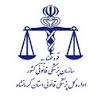 وزن تولد: براي توزين جنين مرده يا نوزاد فوت شده در اتاق زايمان / اتاق عمل، مي‌توان بطور مستقيم او را توزين نمود يا متوفي همراه با پوشش پلاستيكي يا پوشش متقالي توزين شود و وزن پوشش از وزن كلي كسر گردد. پس از توزين جنين يا نوزاد مرده، وزن وی به گرم در محل خاص ثبت می‌گردد. مثلاً 1755 . در مورد وزن‌های کمتر از 1000 گرم، افزودن 0 به سمت چپ عدد وزن ضروری است. مثلاً 0730  نوزادي كه از اتاق زايمان / اتاق عمل زنده خارج مي‌شود نيز بايد توزين شده، وزن به گرم ثبت شده باشد..
جنسيت: در نوزاد (يا جنين مرده) با توجه به جنسيت  گزينه دختر، پسر و در صورت ابهام تناسلي و مشخص نبودن جنسيت نوزاد/ جنين، گزينه قابل تشخيص نمي‌باشد علامت زده مي‌شود.
 تعداد قل‌ها: تعداد قل‌ها به صورت عدد (1،2،و...) ثبت گردد. منظور از تعداد قل‌ها، تعداد محصول بارداري بدون توجه به زنده زايي يا مرده زايي يك يا چند قل مي باشد. براي مثال اگر بارداري مادري منجر به تولد يك جنين مرده و يك نوزاد زنده شده است (دوقلو)، عدد 2 ثبت مي‌گردد. از آنجا که برای هر نوزاد يک فرم جداگانه تکميل می‌شود، بنابراين رتبه قل، رتبه تولد همان نوزادی می‌باشد که برای وی اين فرم در حال تکميل است. واضح است که در زايمان های يک قلويی – که بخش عمده زايمان‌های کشور را تشکيل می‌دهد تعداد قل ها عدد 1 و رتبه قل نيز 1 خواهد بود.
عامل زايمان: عبارت است از شخصي كه زايمان با حضور وي صورت گرفته است و از ميان گزينه های مربوطه انتخاب مي گردد.
مكان زايمان:  عبارت است از مكاني كه زايمان در آنجا صورت گرفته است و از ميان گزينه های مشخص شده انتخاب مي گردد.
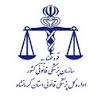 اطلاعات مادر نوزاد:
تاريخ تولد/سن مادر: تاريخ تولد يا سن مادر بر اساس گفته مادر يا مندرجات پرونده بستري ثبت می‌گردد. در صورت اختلاف گفته مادر ومندرجات پرونده بستري وي، ملاك اظهارات مادر مي باشد.
سطح سواد مادر: وضعيت سواد مادر بر اساس گزینه های مربوطه مشخص شود.
 شماره ملي سرپرست خانوار:  شماره ملي فردی كه به عنوان سرپرست خانوار شناخته مي شود، بايد ثبت شود.
نشاني محل سكونت مادر: محلي است كه مادر در زمان حال در آنجا زندگي مي كند مشروط بر اينكه اقامتگاه ديگر نداشته باشد، اقامتگاه خانوارهايي كه بيش از يك اقامتگاه دارند، محلي است كه بيشترين مدت سال را در آن به سر مي‌برند.
علت مرگ:
اين بخش شامل سه قسمت مي باشد در قسمت اول در رديف 30 علت بيماري و يا شرايط اصلي كه منجر به فوت نوزاد يا جنين شده است ثبت و در رديف31  ساير بيماريها و يا شرايطي كه منجر به فوت نوزاد يا جنين شده است، بايد ثبت گردد.
در قسمت دوم در رديف 32 علت بيماري و يا شرايط اصلي مادري موثر بر فوت نوزاد يا جنين ثبت و در رديف33 ساير بيماريها و يا شرايط مادري كه منجر به فوت نوزاد يا جنين شده است بايد ثبت گردد.
در قسمت سوم در رديف 34 ساير شرايط مرتبط با فوت نوزاد يا جنين قيد مي گردد و براي كليه موارد فوق كد ICD مربوطه توسط کدگذار نوشته شود.
در قسمت صادر كننده لازم است نام و نام خانوادگي پزشك/ ماما صادر كننده گواهي دقيقاً ثبت و مهر زده شود. در صورتي كه واحد صادر كننده گواهي موسسه درماني اعم از بيمارستان، زايشگاه، مركز بهداشتي درماني باید، بايد ضمن تكميل بند اول، توسط پزشك/ ماما، نام واحد صادر كننده گواهي نوشته و مهر آن در قسمت مربوطه زده شود.
 
در قسمت جواز دفن مشخصات صادر كننده مجوز دفن ( نام و نام خانوادگي و شماره نظام پزشكي) ثبت شده و مهر و امضا شود
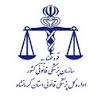 گردش كار تكميل فرم ع-1 و 2-ع
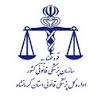 طرح دادپزشک در استان کرمانشاه
تلفن تماس 
09016103029
خسته نباشید